GRADOVI NEKAD I SAD
MARKO, ANDRIJA, OGI, ALEKSA
27.2.2016.
GRADOVI NEKAD
GRADOVI SU NASTAJALI NA MESTIMA NEKADAŠNJIH GRADOVA,NA RASKRSNICAMA VAŽNIH PUTEVA,NA UŠĆIMA REKA,ILI NA NJENIM OBALAMA,U KOTLINAMA...
GRADOVI NEKAD
SREDNJEVEKOVNI GRADOVI SU BILI OKRUŽENI VISOKIM ZIDINAMA KOJE SU SLUŽILE ZA ODBRANU OD LOPOVA,NEPRIJATELJA...
GRADOVI NEKAD
U CENTRU GRADA SE NAJČEŠĆE NALAZILA CRKVA.OKOLO SU NICALE ZANATSKE I TRGOVAČKE RADNJE A KUĆE ZA STANOVANJE SU RASPOREĐENE DALJE OD CENTRA.
GRADOVI NEKAD
ULICE SU BILE NEASFALTIRANE A SAMO PONEKE SU BILE POPLOČANE KAMENOM
KUĆE SU BILE PRIZEMNE I NISKE. U NJIMA NIJE BILO STRUJE I VODE. LJUDI SU PO VODU IŠLI NA BUNARE ILI NA REKE.
GRADOVI NEKAD
SAOBRAĆAJ U SREDNJEVEKOVNIM GRADOVIMA SE OBAVLJAO POMOĆU ZAPREGE. PUTEVI SU BILI ZEMLJANI A TEK PO NEKI SU BILI POKRIVENI KAMENOM (KALDRMA)
GRADOVI DANAS
DANAS SU GRADOVI MESTA U KOJIMA ŽIVI MNOGO LJUDI.
ULICE SU ASFALTIRANE, U SVAKOJ KUĆI POSTOJI STRUJA, VODA, KANALIZACIJA...
GRADOVI DANAS
SAOBRAĆAJ U GRADOVIMA DANAS SE OBAVLJA UZ POMOĆ AUTOMOBILA PA SE LJUDI I ROBA BRŽE I LAKŠE PREVOZE
Novi Sad PROSTOR NOVOG SADA NASELJAVAJU LJUDI JOŠ OD PRAISTORIJE. OKO TRVRĐAVE SOPNTANO NASTAJE NASELJE TRGOVACA,ZANATLIJA I                                  VOJNIKA.
NOVI SAD DANAS
NOVI SAD JE JEDAN OD TRI NAJVEĆA GRADA U SRBIJI. NOVI SAD POSTOJI VIŠE OD TRISTA GODINA. KROZ NOVI SAD PROTIČE REKA DUNAV.
NOVI BEČEJ
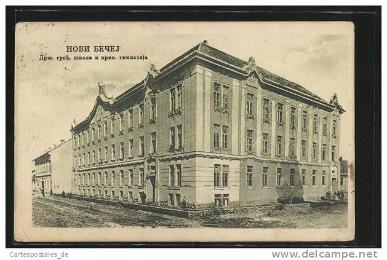 Današnji Novi Bečej je nastao spajanjem Vranjeva i Novog Bečeja.
Tokom svoje istorije zvao se Turski Bečej, Francisdorf, Vranjevo i Vološinovo.
Nastao je na obali Tise. Ljudi su nekad reku prelazili uz pomoć skele.
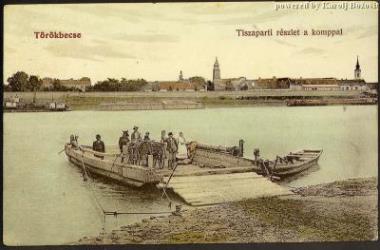 NOVI BEČEJ DANAS
Danas je turistički grad i tamo se održava manifestacija ,,Velikogospojinski dani“
Na reci Tisi je izgrađen most, pa je prevoz ljudi i robe brži i lakši nego nekada.
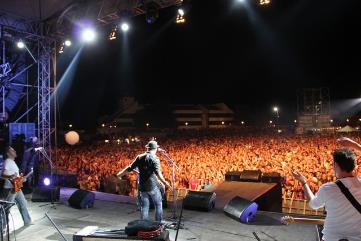 OVO JE ČAČAK.
Čačak se nakad zvao Gradac.
Na području Čačka ljudi žive oduvek, a Srbi ga naseljavalju već 1500 godina.
Danas je veliki industriski centar. Razvijen je turizam zbog lekovitih banja koje se nalaze blizu Čačka.
VRŠAC
Vršac je nastao u srednjem veku. Podignut je zid za odbranu od Turaka.
  Danas je poznat po velikim vinogradima. Predstavlja jedan od najvećih sportskih centara u Vojvodini.
AUTORI PREZENTACIJE:MARKO, ANDRIJA, ALEKSA I OGNJEN